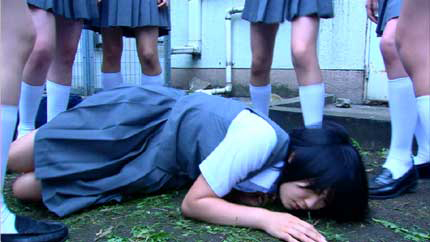 Choices